Понятие профессионально -педагогической этике
Забывайте о своих собственных неприятностях. Пытаясь дать немного счастья другим, Вы в первую очередь поможете себе.
Д. Карнеги
Профессиональная этика - это совокупность моральных норм, которые определяют отношение человека к своему профессиональному долгу.
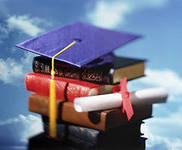 Профессиональная этика изучает:
отношения трудовых коллективов и каждого специалиста в отдельности;
нравственные качества, личности специалиста, которые обеспечивают наилучшее выполнение профессионального долга;
взаимоотношения внутри профессиональных коллективов, и те специфические нравственные нормы, свойственные для данной профессии;
особенности профессионального воспитания.
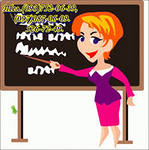 Педагогическая этика – это совокупность норм и правил поведения педагога, обеспечивающая нравственный характер педагогической деятельности и взаимоотношений, обусловленных педагогической деятельностью; наука, изучающая происхождение и природу, структуру, функции и особенности проявления морали в педагогической деятельности; профессиональная нравственность педагога.
Педагогическая этика-
является самостоятельным разделом этической науки и изучает особенности педагогической морали, выясняет специфику реализации общих принципов нравственности в сфере педагогического труда, раскрывает её функции, специфику содержания принципов и этических категорий.
Педагогическая этика должна обратить особое внимание на сущность и специфику индивидуального нравственного сознания учителя. Ведь сведения о принципах и нормах коммунистической морали поступают к учащимся опосредствованными его индивидуальным сознанием и нравственными установками. Учитель участвует в процессе воспроизводства нравственного сознания личности не только индивидуально, но и через педагогический и ученический коллективы, через родительскую общественность. В данном случае он выступает как концентрированный носитель общественной морали.
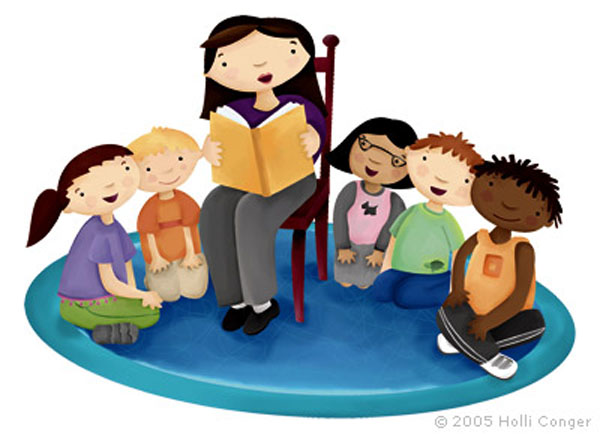 Педагогической этикой изучается характер нравственной деятельности учителя и нравственных отношений в профессиональной среде, разрабатываются основы педагогического этикета, представляющего собой совокупность выработанных в учительской среде специфических правил общения, манер поведения и т.п. людей, профессионально занимающихся обучением и воспитанием.
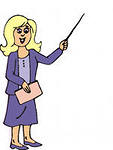 Практическая деятельность учителя не всегда соответствует нормам профессиональной этики, что вызвано сложностью и противоречиями педагогической практики, поэтому одна из важных задач педагогической этики - в изучении состоянии нравственного сознания педагога. 
   	Для этой цели необходимо располагать достаточно корректными и научно обоснованными методами. Универсальные и наиболее распространённые методы исследования общественного мнения в области педагогической этики направлены на выяснение ценностных ориентаций, мотивационной сферы личности, оценочных суждений опрашиваемых.
Категории педагогической этики
профессиональный педагогический долг; 
педагогическая справедливость;
педагогическая честь;
педагогический авторитет.
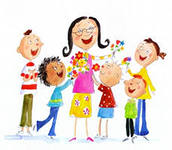 Профессиональный педагогический долг - одна из важнейших категорий педагогической этики. В этом понятии концентрируются представления о совокупности требований и моральных предписаний, предъявляемых обществом к личности учителя, к выполнению профессиональных обязанностей: осуществлять определённые трудовые функции, преимущественно интеллектуальные, правильно строить взаимоотношения с учащимися, их родителями (рассмотрение этой проблемы явилось темой настоящего реферата), коллегами по работе, глубоко осознавать свой отношение к выбранной профессии, ученическому и педагогическому коллективу и обществу в целом. Основой профессионального педагогического долга являются объективные и актуальные потребности общества в обучении и воспитании подрастающих поколений.
Педагогическая справедливость имеет специфические черты, представляя собой своеобразное мерило объективности учителя, уровня его нравственной воспитанности (доброты, принципиальности, человечности), проявляющейся в его оценках поступках учащихся, их отношения к учёбе, общественно полезной деятельности и т.д. Справедливость это нравственное качество учителя и оценка мер его воздействия на учащихся, соответствующая их реальным заслугам перед коллективом.
Профессиональная честь в педагогике - это понятие, выражающее не только осознание учителем своей значимости, но и общественное признание, общественное уважение его моральных заслуг и качеств.
		Педагогический авторитет учителя - это его моральный статус в коллективе учащихся и коллег, это своеобразная форма дисциплины, при помощи которой авторитетный и уважаемый учитель регулирует поведение воспитуемых, влияет на их убеждения.
Передача духовного, социального и производственного опыта последующим поколениям людей была и остается важнейшим условием существования и развития человеческого общества и одной из его существенных функций. Это обуславливает необходимость критически переосмысливать некоторые идеи, проблемные вопросы педагогики как науки и учебной дисциплины, искать новые и совершенствовать существующие способы модернизации обучения и воспитания.
Повышение качества педагогической и воспитательной деятельности учителя предполагает создание условий, необходимых для целенаправленного развития педагогической этики учителя. В.А. Сухомлинский подчеркивал, что учитель становится воспитателем, лишь овладев тончайшим инструментом, этикой. 	Этика – это «практическая философия воспитания». Без знания теории морали сегодня не может быть полноценной профессиональная подготовка будущего специалиста-педагога.
Педагогическая эмпатия – умение принять точку зрения ученика, родителя, коллеги. Понимание другого человека, опирающееся на анализ его личности.
В профессиональной педагогической этике нравственные чувства учителя рассматриваются как эмоциональная сторона его духовной деятельности, характеризующая наряду с убеждениями субъективную моральную позицию по отношению к профессиональной деятельности и участникам воспитательного процесса. Нравственные чувства выступают как средство формирования личности и как одна из задач нравственного воспитания.
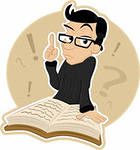 Педагогическая мораль - это система нравственных требований, предъявляемых к учителю в его отношении к самому себе, к своей профессии, к обществу, к детям и остальным участникам учебно-воспитательного процесса. Она выступает одним из регуляторов поведения учителя в педагогическом труде.
Контрольные вопросы:
1.Что такое профессиональная этика ?
2.Что изучает профессиональная этика ?
3.Что такое педагогическая этика ?
4. Перечислите категории педагогической этики
5. Что такое справедливость в педагогической сфере ?
6.Профессиональная честь в педагогике ?
7.Педагогическая эмпатия ?
8.Педагогическая мораль ?